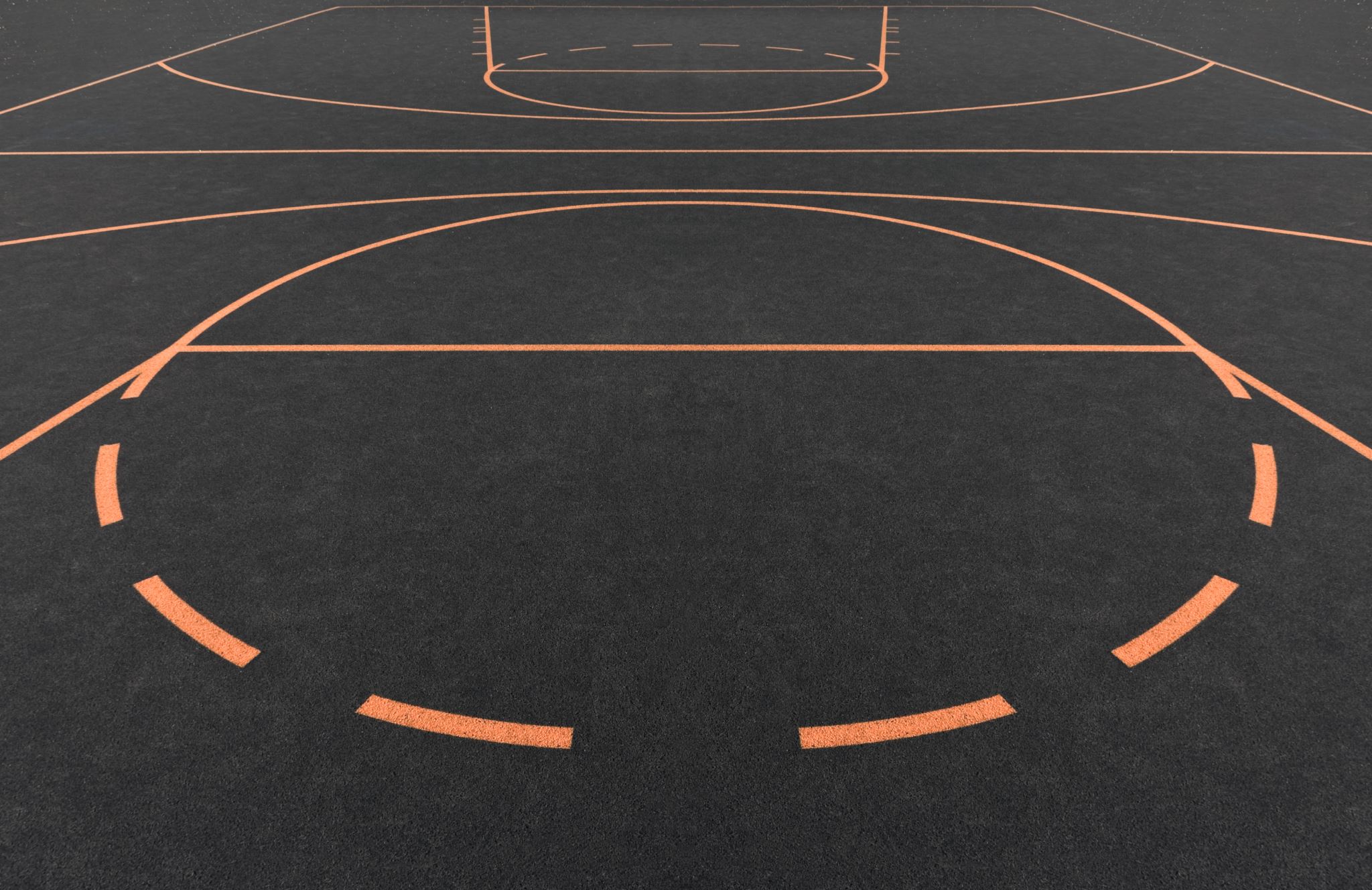 Perimeter
PerimeterThe total length of all sides
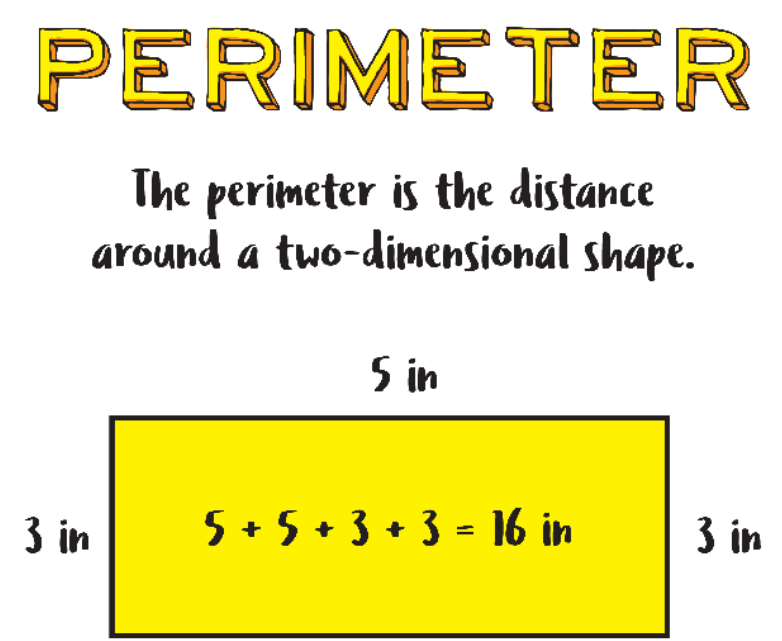 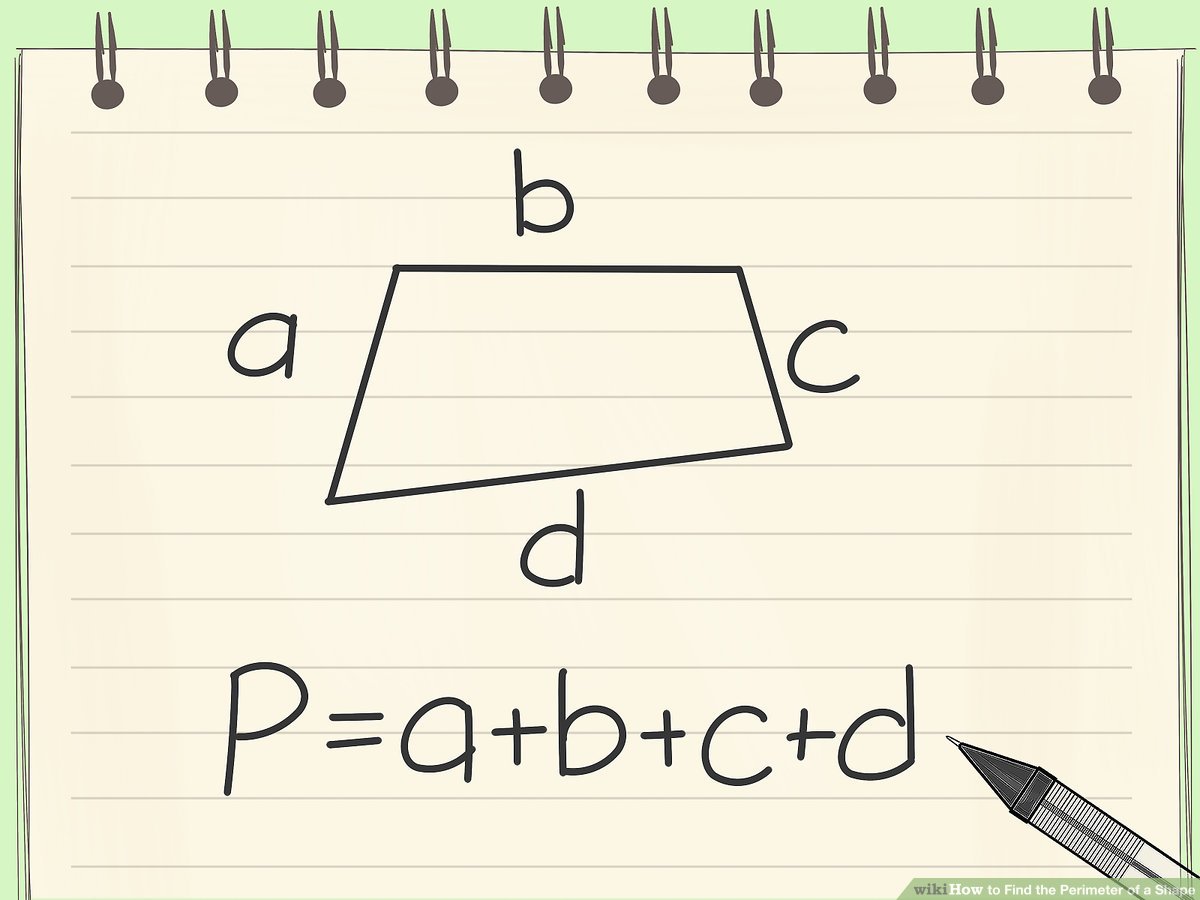 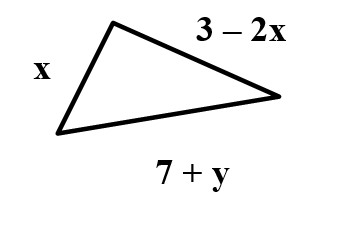 To find the perimeter for this triangle, all we need to do is add the three sides together.
What this becomes is Combining Like Terms

x + 3 – 2x + 7 + y
-x + 10 + y
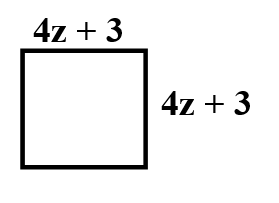 Since a square has 4 equal sides, the perimeter could be found by using the Distributive Property

4(4z + 3)
(4 x 4z) + (4 x 3)
16z + 12